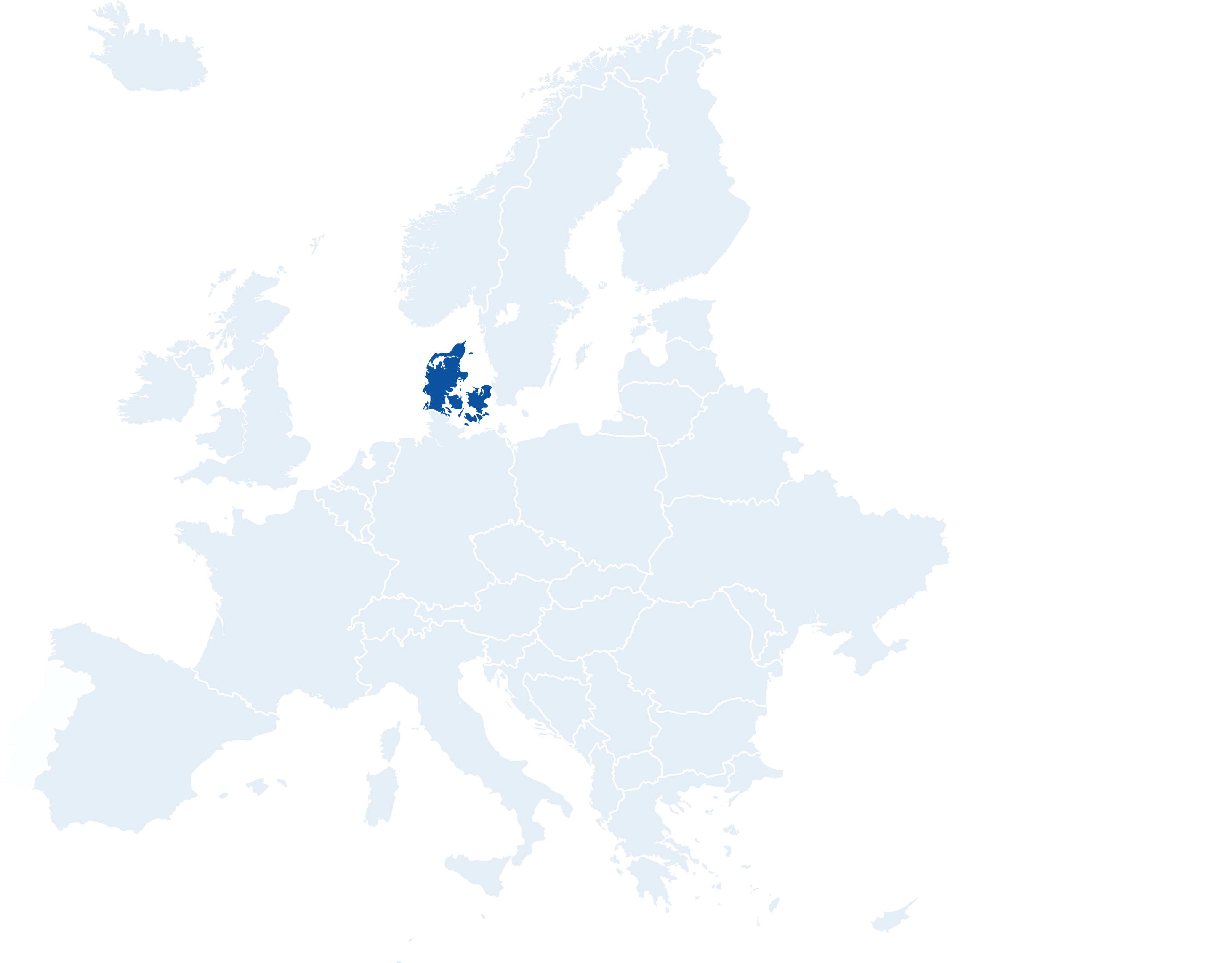 Welcome to..
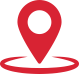 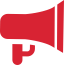 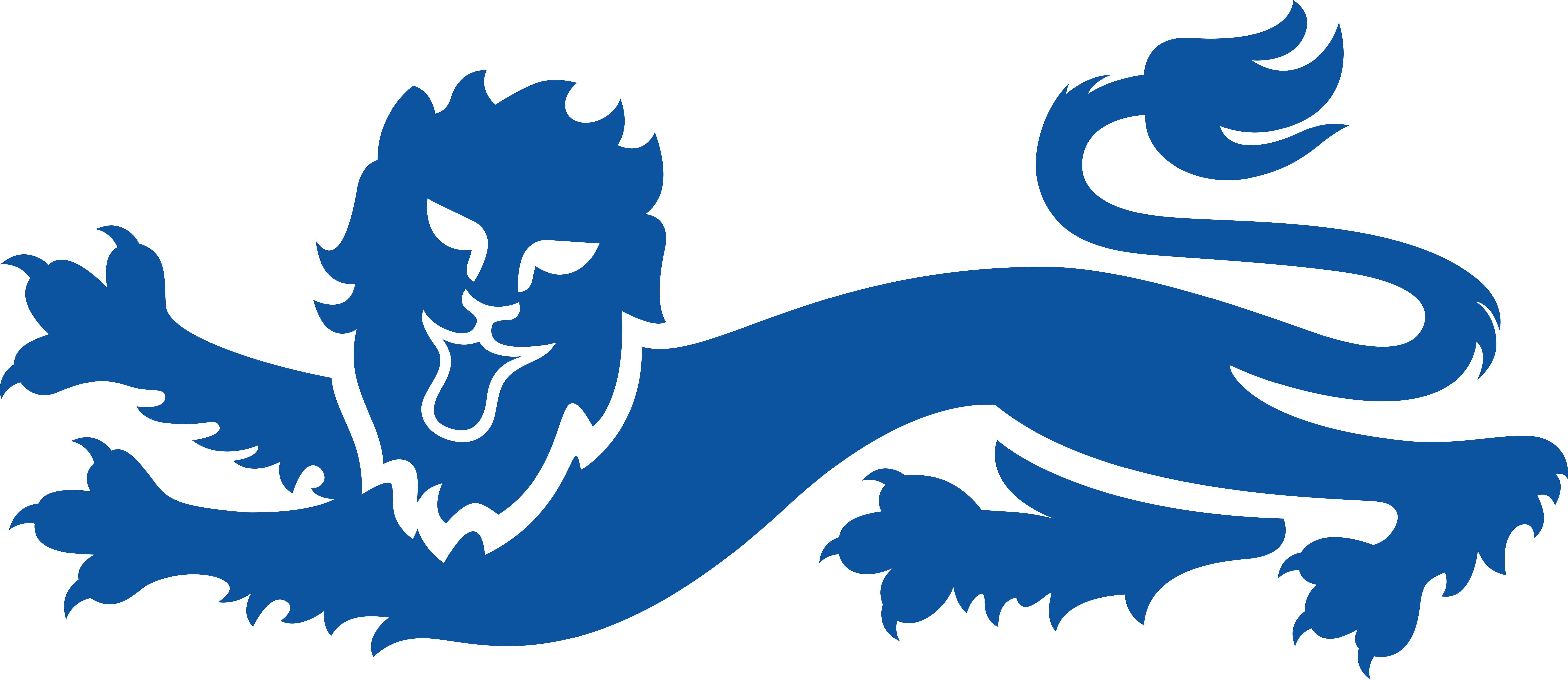 copenhagen
What is the official language of Denmark?
What country is Denmark next to?
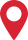 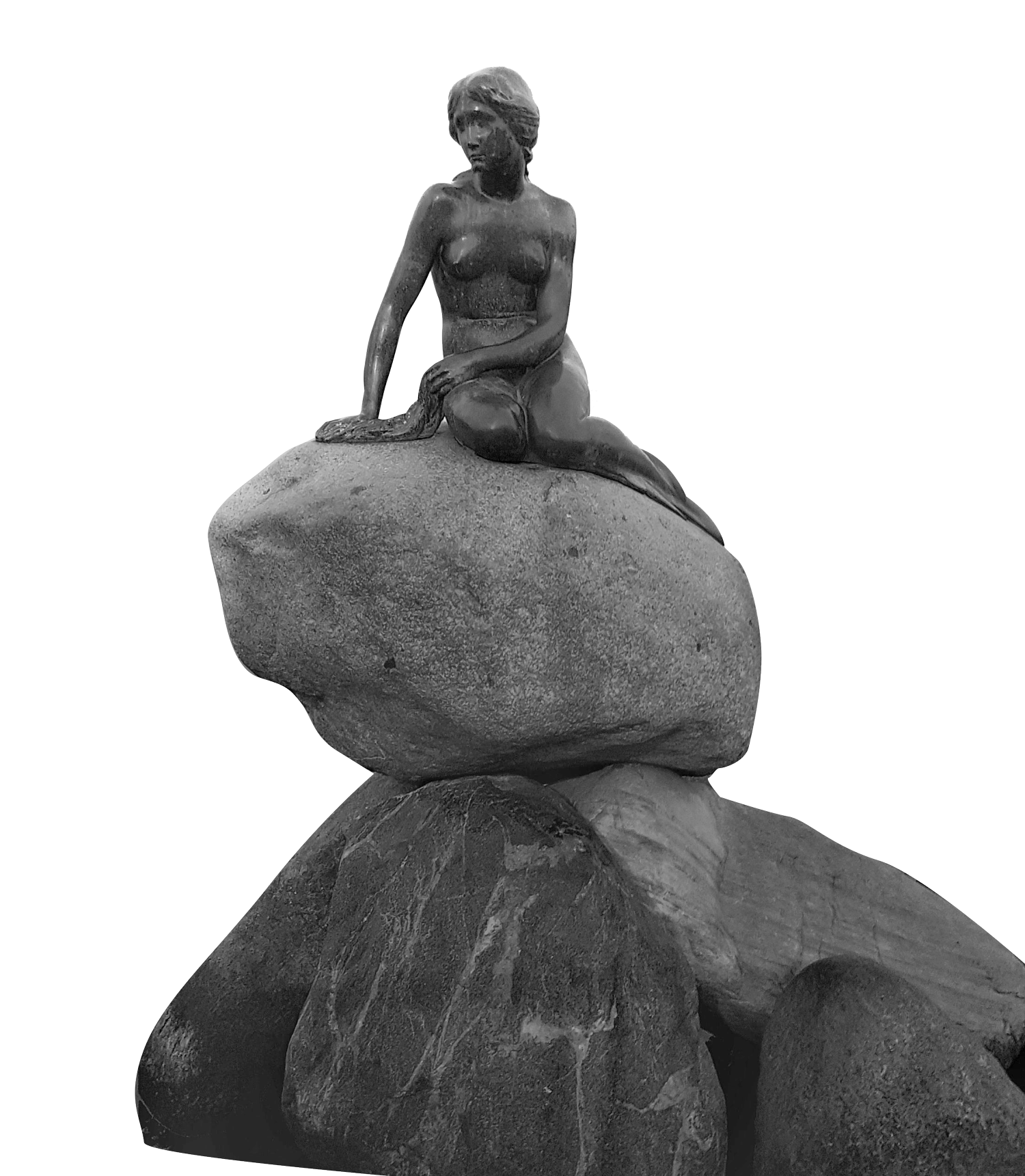 Continent: Europe
Country:      Denmark
Capital: Copenhagen
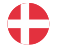 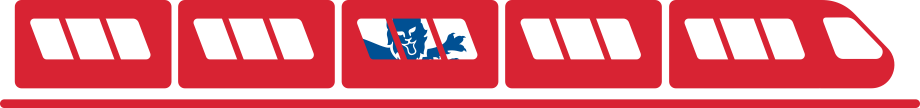 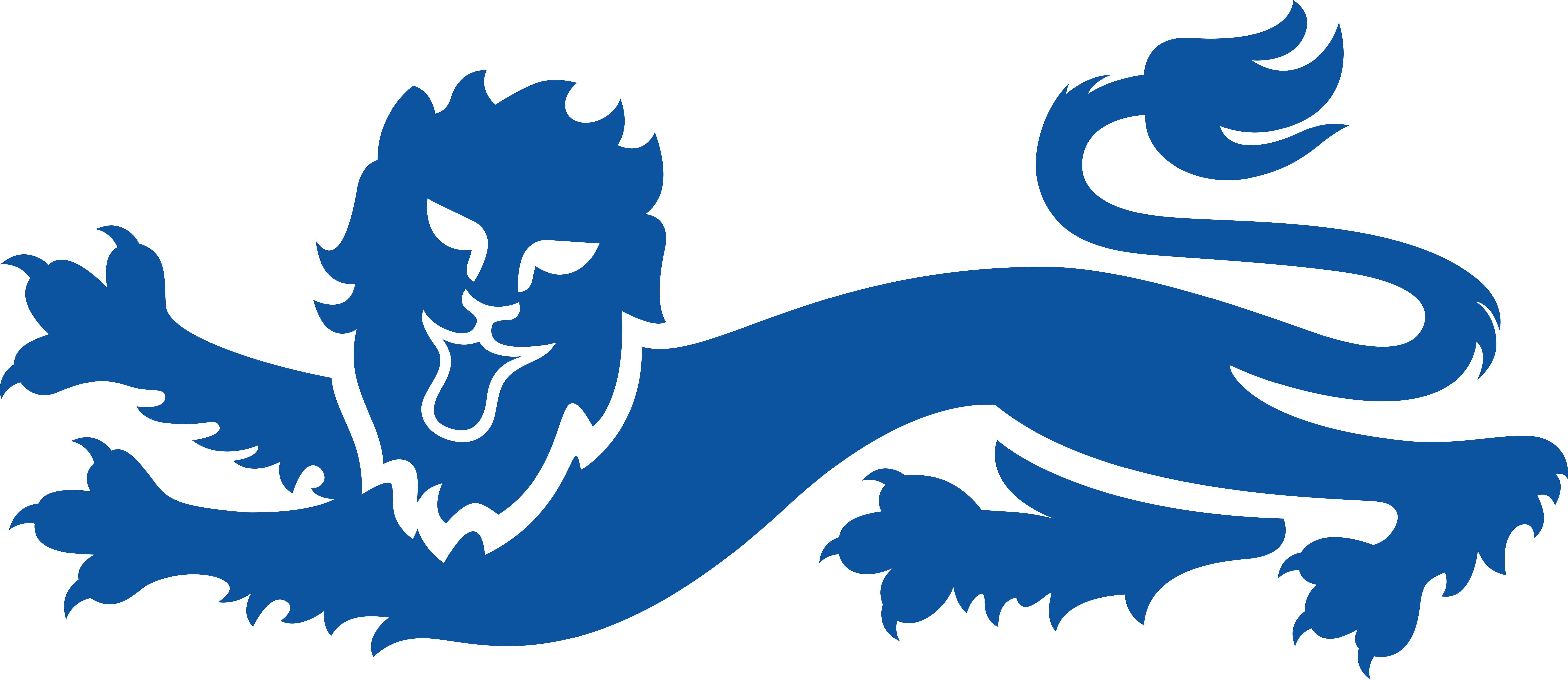 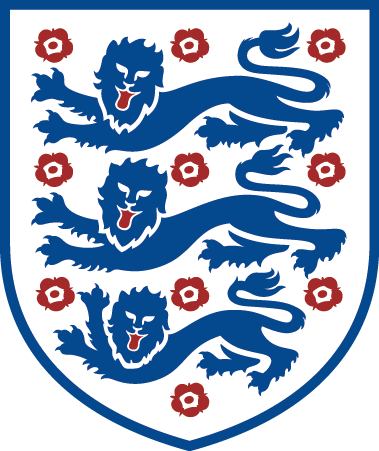 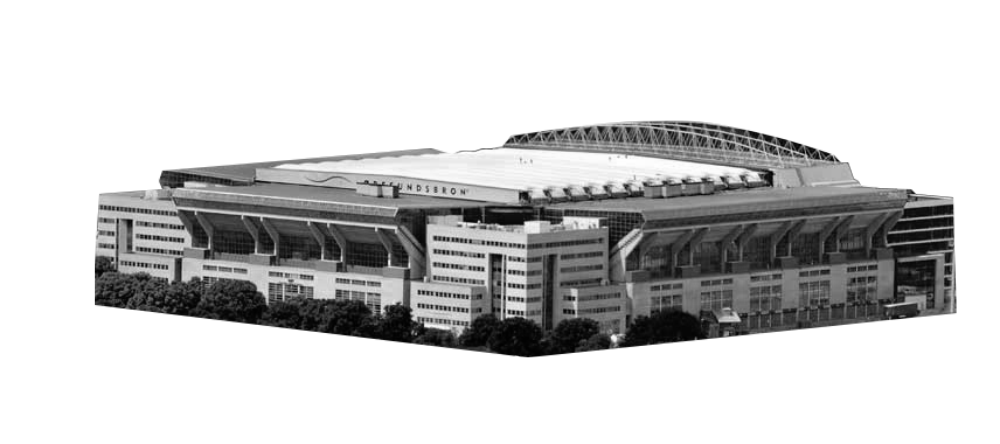 Telia Parken Stadium
The Little Mermaid
[Speaker Notes: Teacher Notes
Starter activity: Get students thinking about what country they are visiting.]
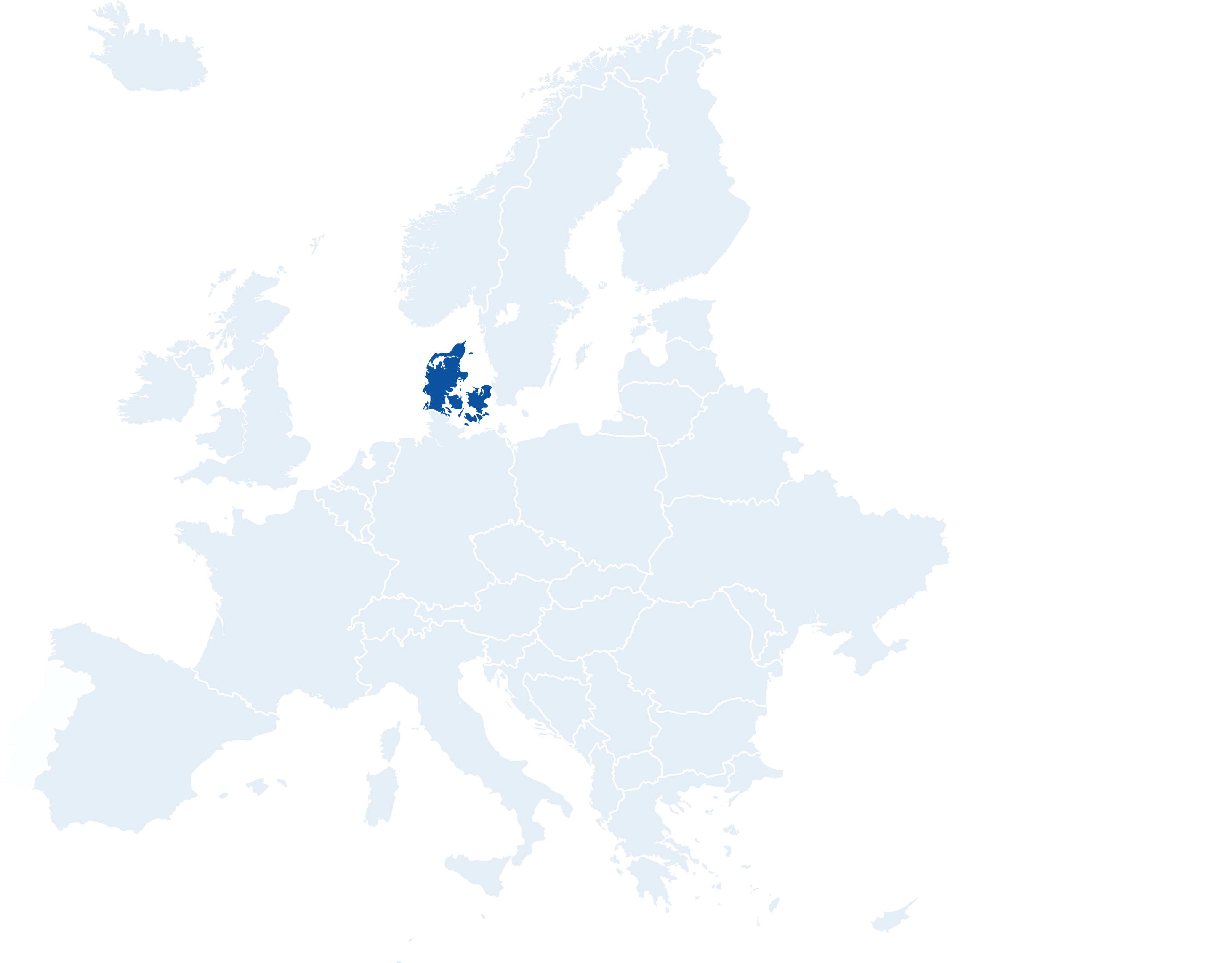 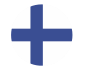 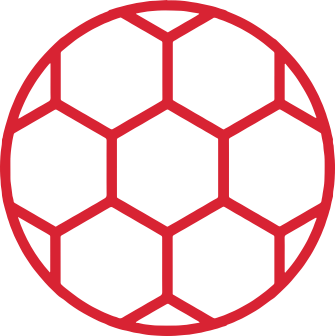 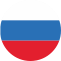 Welcome to Copenhagen
GROUP B
You’ve made your railway journey to the capital city of Denmark. It is famous for its gardens, canals and foods. It is one of the Group B hosts in UEFA EURO 2020.

What teams will be playing in this group?
Use the flags below to find out…
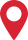 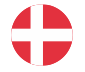 DENMARK
Copenhagen
FINLAND
BELGIUM
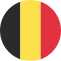 RUSSIA
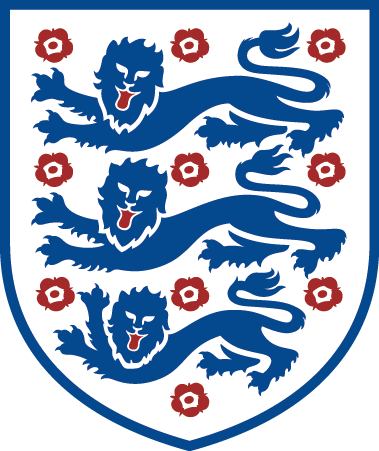 [Speaker Notes: Teacher Notes
Brief introduction to Copenhagen as a city.
Locate Denmark and then Copenhagen on the map.
Use the Copenhagen Host City Guide to discuss the country in more detail (optional)]
YOUR BIG QUESTION TO ANSWER IN Copenhagen IS:
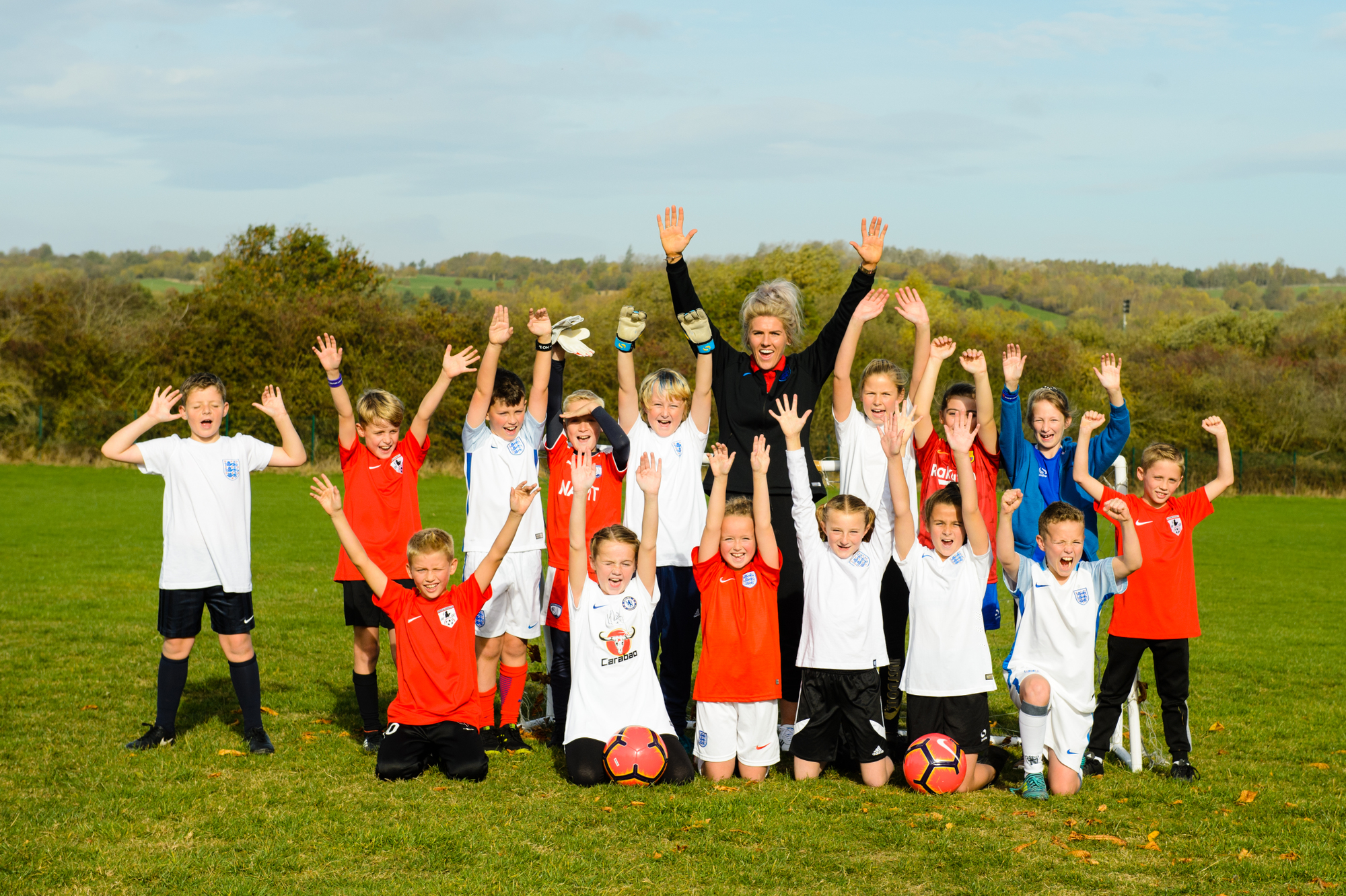 Why do I need a positive mindset?
Learning objectives:
To understand what a positive mindset is.
To be able to change negative thoughts into positive thoughts.
To know why it is beneficial to have a positive mindset.
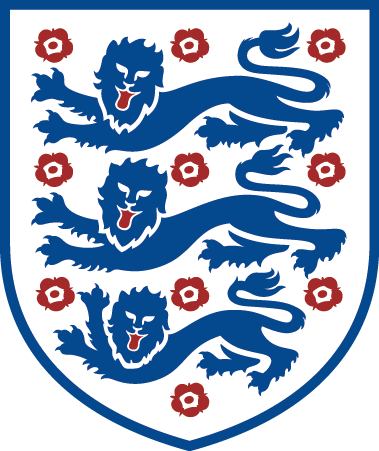 [Speaker Notes: Teacher Notes
The big question to answer is a key point of the lesson.]
Player profile
“When you retire from professional football and you’re only 19 years old you lose your motivation and then you lose your focus”, he admitted.
Jack Rutter
Jack Rutter is 30 years old, and 12 years ago he was playing football for Birmingham City’s youth and reserve sides. During an evening out with friends, he sadly received a brain injury. At first, doctors weren’t sure how severe Jack’s injury was, but he became deaf in one ear, had trouble with his balance and co-ordination and even his memory and speech were affected. 
Even though Jack made amazing progress with his recovery, he had to retire from professional football due to the lasting effects of his injury.
However, an opportunity arose for Jack in 2012 when he was introduced to Cerebral Palsy football, a 7-a-side game on a smaller pitch, open to those with disorders such as a traumatic brain injury. 
“Eventually the opportunity did come along, and it was the best opportunity in the world,” said Jack. Within 12 months he was representing England. “It wasn’t a normal trajectory to playing for your country, so it made it extra special,” explained Jack. “Seeing your shirt hanging there for the first time with your name and number on the back, the three lions on the chest, it’s just an overwhelming feeling. You can’t quite believe it’s happened.”
Jack led England as captain at both the European and World Championships. He led Team GB’s CP football side at the 2016 Paralympic Games in Rio. Unfortunately, Jack faced another monumental setback at the beginning of 2018.
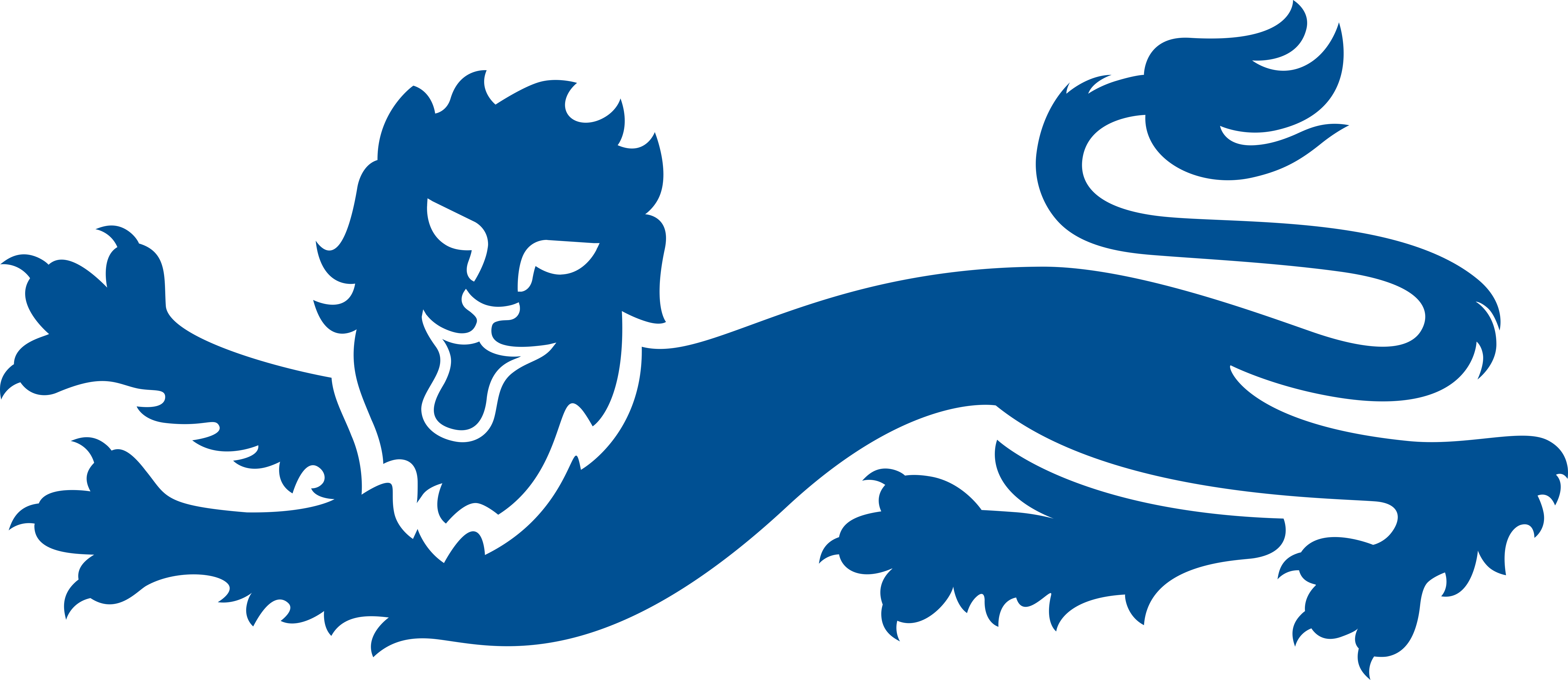 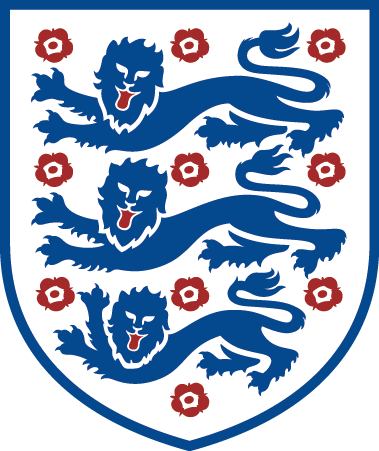 [Speaker Notes: Teacher Notes
Text adapted from:
https://sportsgazette.co.uk/facing-adversity-inspirational-story-former-england-team-gb-cerebral-palsy-football-captain-jack-rutter/ 

Read through the player profile. Pose the following questions:
What hardships has this person been through?
How do you think this person is still able to play for England even though they have been through a lot?
What has been difficult for you in the last year? (COVID-19)
How can we turn this around into something positive? 
Why is a positive mindset important?
How do you think having a positive mindset helped Jack Rutter keep going?]
Following a change to the rules regarding the level of a player’s impairment, Jack was told he could not continue playing CP football. 
In response, Jack looked to use his previous experiences to help manage the disappointment of another cruel setback.
However, it wasn’t long before he was presented with a fresh opportunity to get back into the sport.
After being approached by the FA, Jack decided to channel his energy and passion for football into a new discipline – coaching. Remarkably, not only has he now progressed to head coach of England’s Under 21’s CP team, he has also recently completed his UEFA A coaching license.
“I didn’t think I’d enjoy coaching as much as I do now. Playing is unbelievable, it’s very difficult to rival that feeling, but when you put on a good training session and the lads learn something from it and then they do it in a game, it’s a very rewarding feeling,” said Jack. 
“I’m 29 years old but I’ve learned so much and been through so much in my life, experiencing some of the ultimate highs in life but also some of the ultimate lows. I just try and pass on my experience."
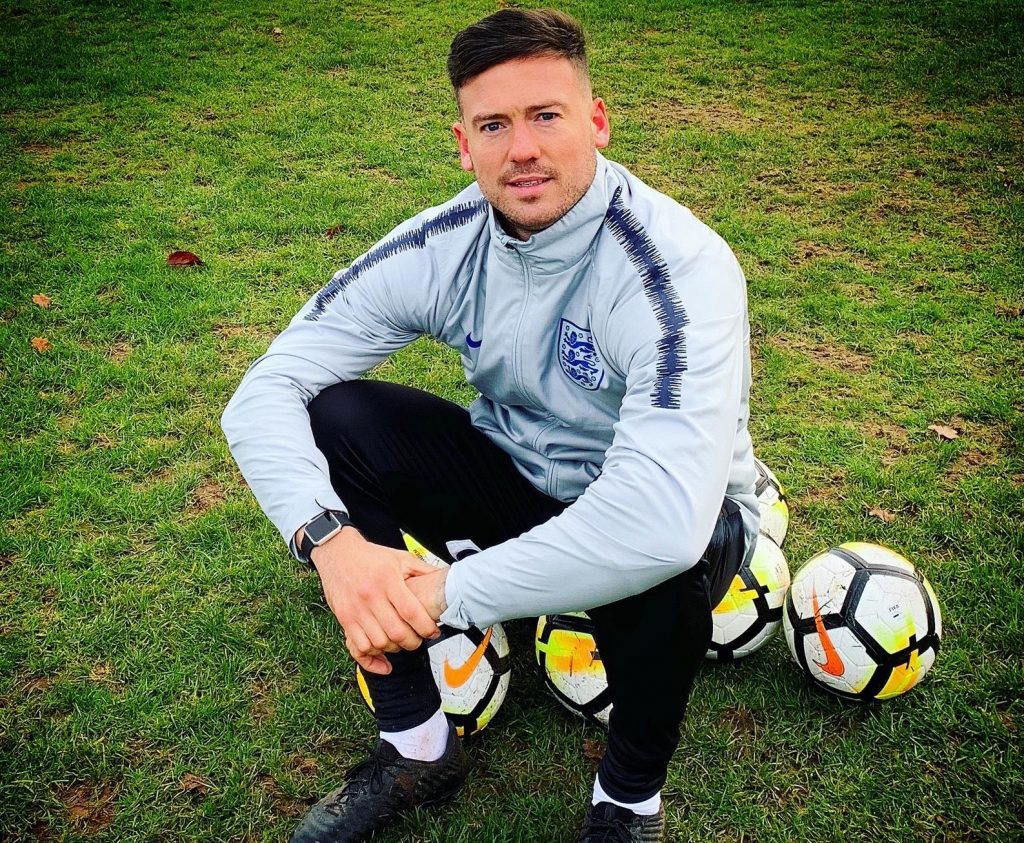 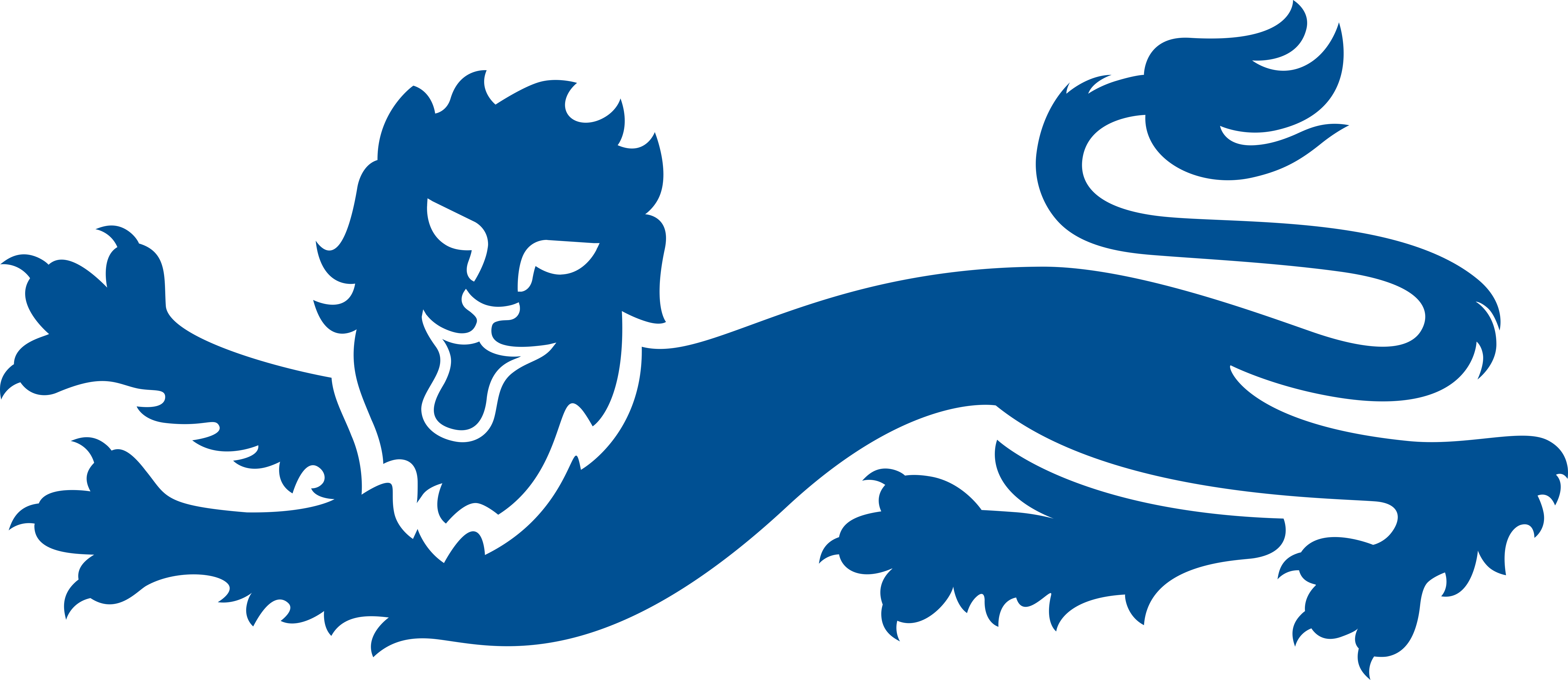 “It’s definitely given me a new focus, a new motivation.”
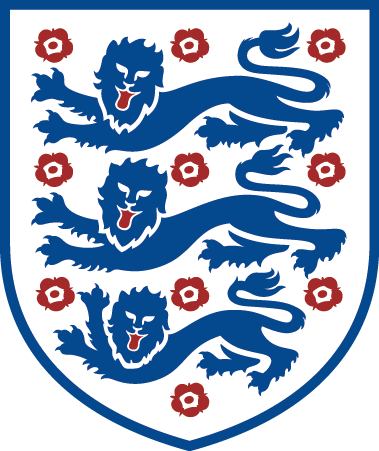 [Speaker Notes: Teacher Notes
See notes on previous slide.]
A LETTER FROM JACK
Hi Kids,
When things don’t go well, you can feel a bit down but as you see from my story, NOT giving up is what saved me. 
Feeling down for a short time is helpful and normal. It gives you time to think about what you want and need, and when you feel happier, which you will, you appreciate your happy times.
Think of it this way, when it's raining outside and then the sun comes out, you feel more positive! 😀 You enjoy it more because it was raining before☔️☀️.
In my story, I am feeling down but then get offered new opportunities. I took them! I could have said, ‘No’, because I was fearful of failure but instead, I talked it through with my friends and family and gave it a go.
It stopped me thinking about the sad things, and that helped me to remain positive about the future. 
So, here’s a few tips if you’re feeling down:
Talk to someone about how you are feeling. They may have a helpful suggestion.
Try something new; it could be a new sport or hobby. Just give it a go. Focusing on something new can lift your mood and you never know, you may like it!
 Do something that does not require thinking too much. Run around the garden or up and down the stairs, help your mum or dad with a job around the house.
Remember we are all good at something. We just have to keep an open mind and find it. Best of all, there is only one YOU!”
Many thanks, 

Jack Rutter
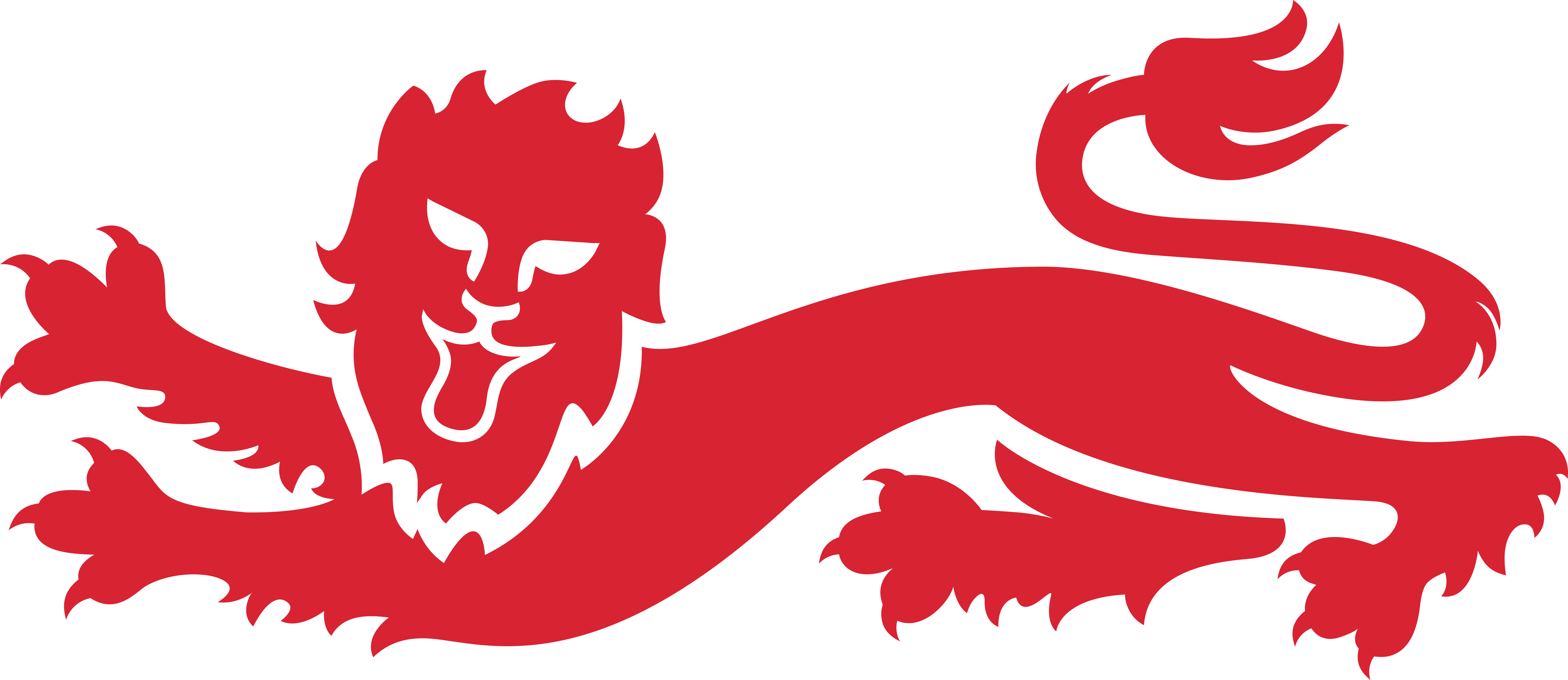 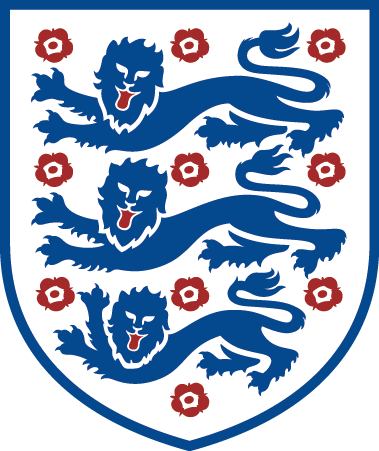 Positive thinking
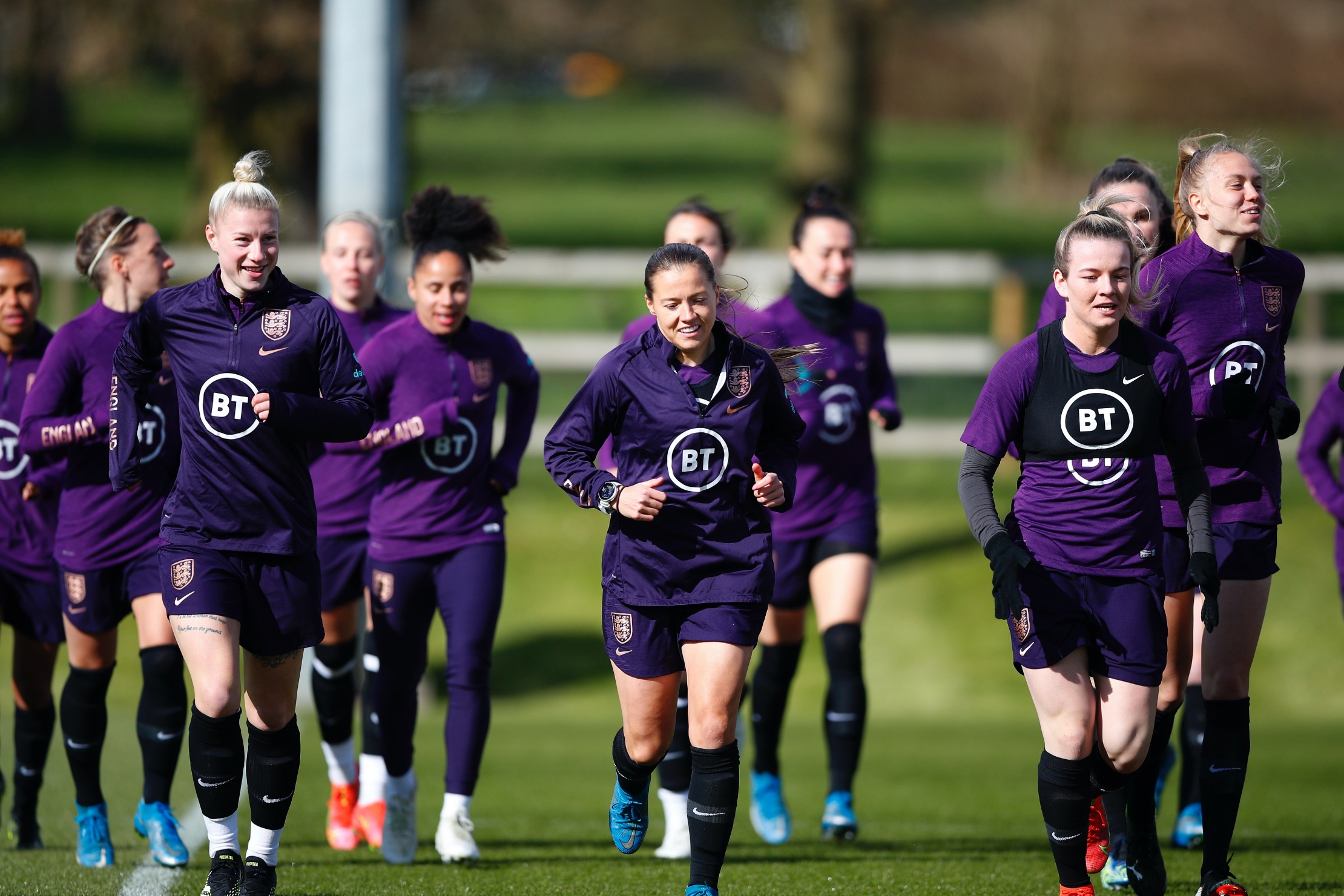 We are going to practice turning negative thoughts into positive thoughts.
How could you turn this statement from a negative into positive?
I can’t do long division.
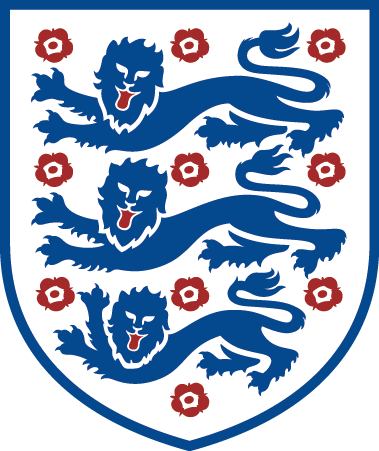 [Speaker Notes: Teacher Notes
Explain that pupils are going to practice turning their negative thoughts into positive ones.  
I can’t do long division becomes I can’t do long division yet. 
Ask pupils to pose some negative thoughts e.g.
I’m rubbish at writing stories.
I don’t like games lessons. 
As a class, practice turning them into positive thoughts.]
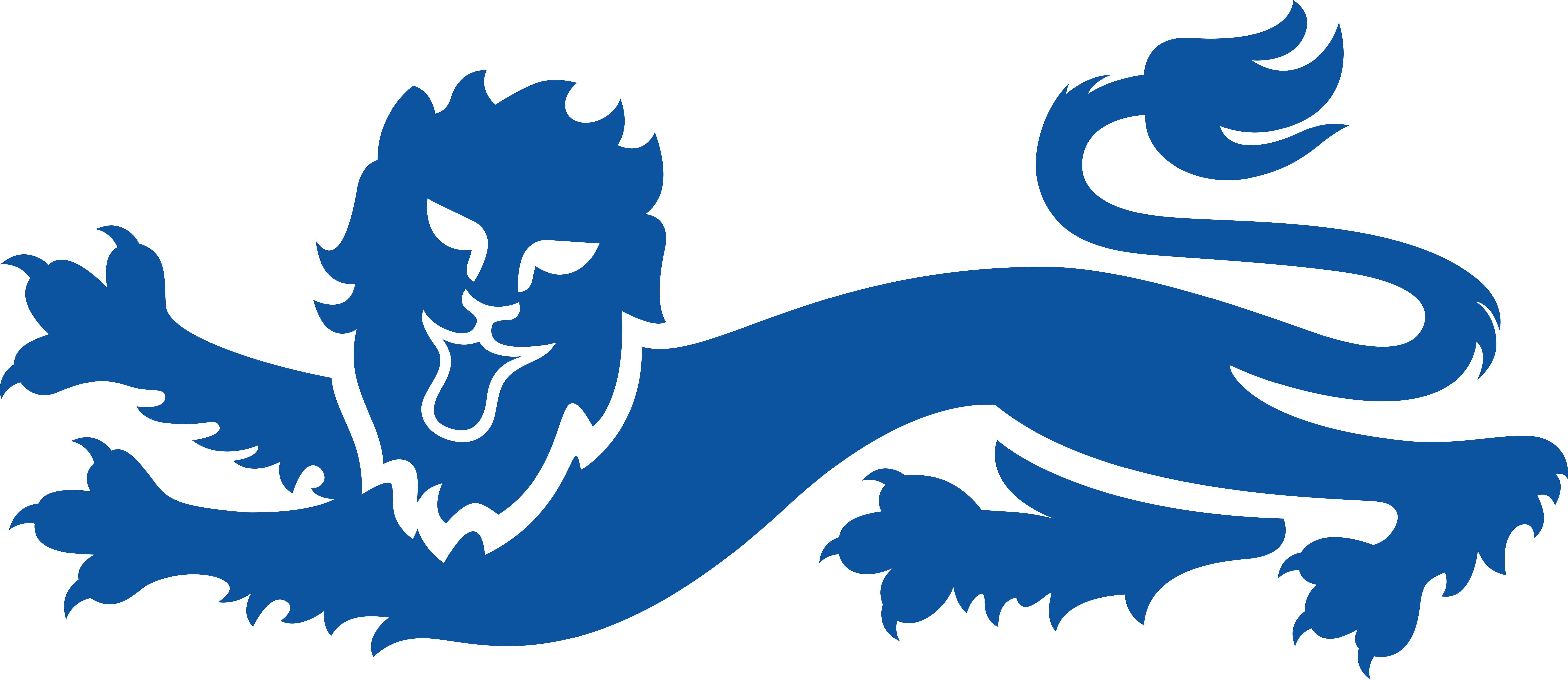 Positive thinking
In a group of 3 or 4, work through the statements on the Negative to Positive activity sheet. Together, change the negative statements into positive statements.
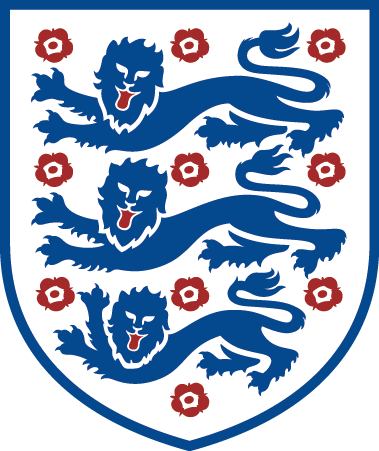 [Speaker Notes: Teacher Notes
Hand out copies of the Negative to Positive activity sheet.]
Negative to positive
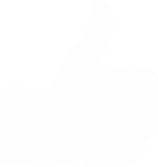 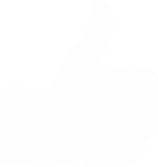 Why is positive thinking important?
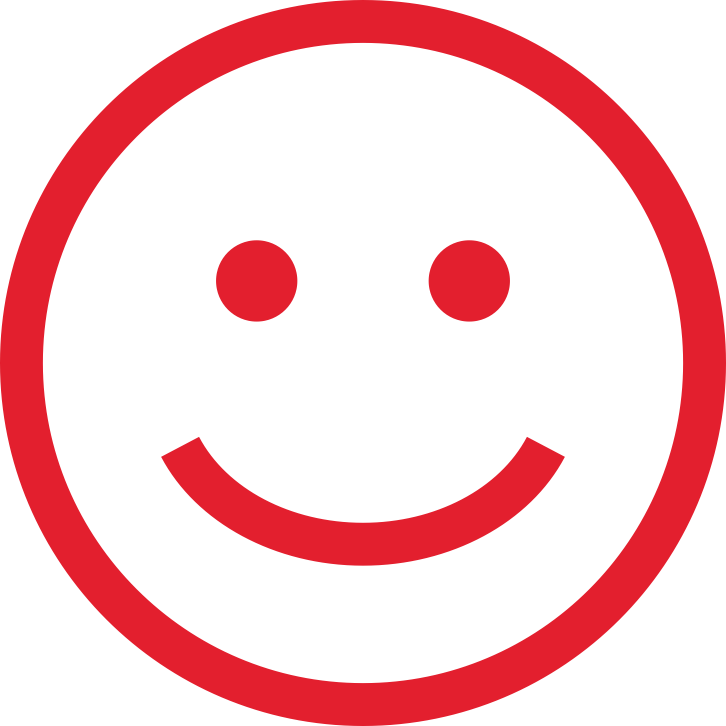 Improves self-esteem.
Helps build your resilience.
Reduces stress.
Improves mental-health.
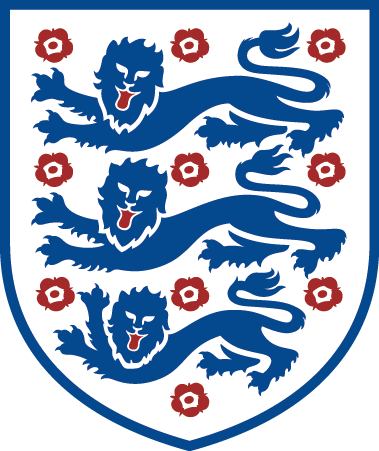 [Speaker Notes: Teacher Notes
Recap on the benefits of positive thinking.]
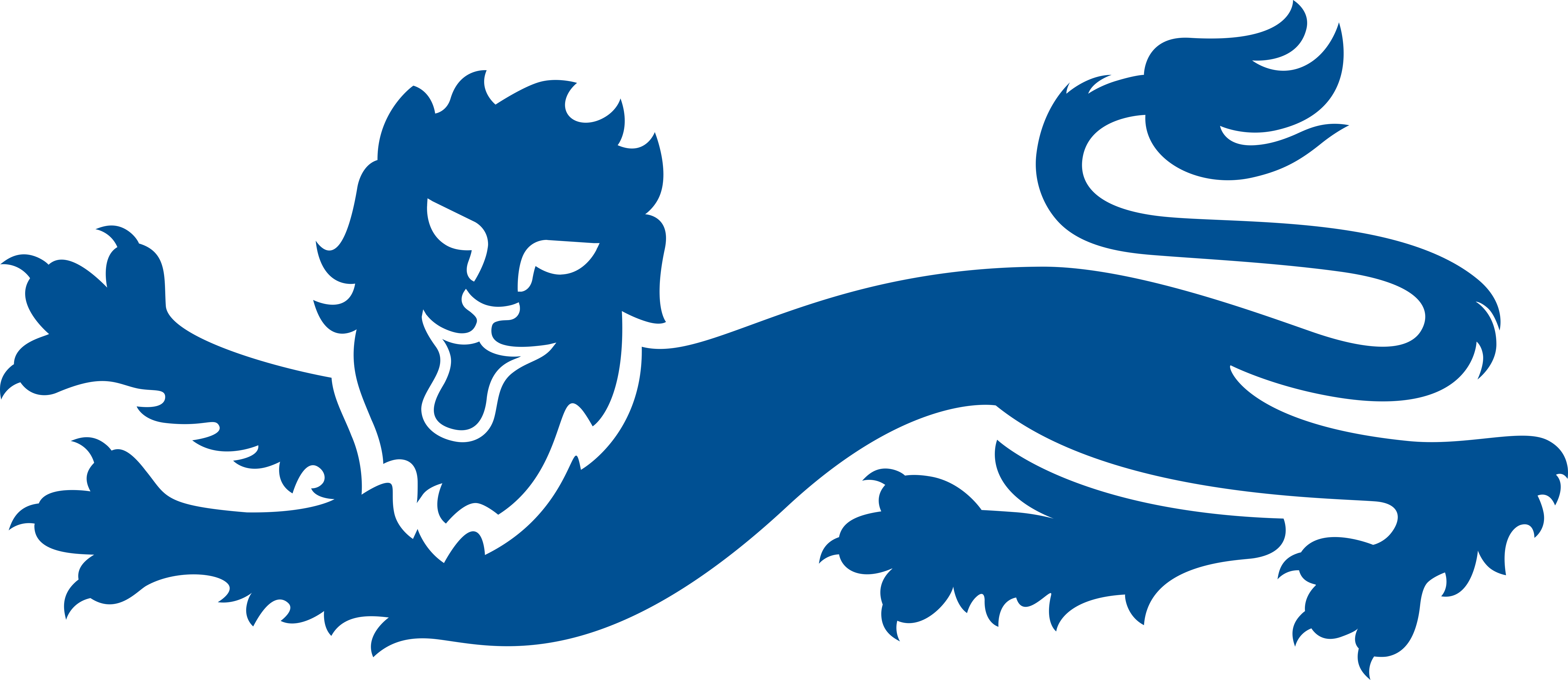 Let’s write home
Write a postcard home saying what you have learnt about positive mindsets.

Can you include:
Why a positive mindset is important. 
How being positive can help you. 


Where are we going next?…..
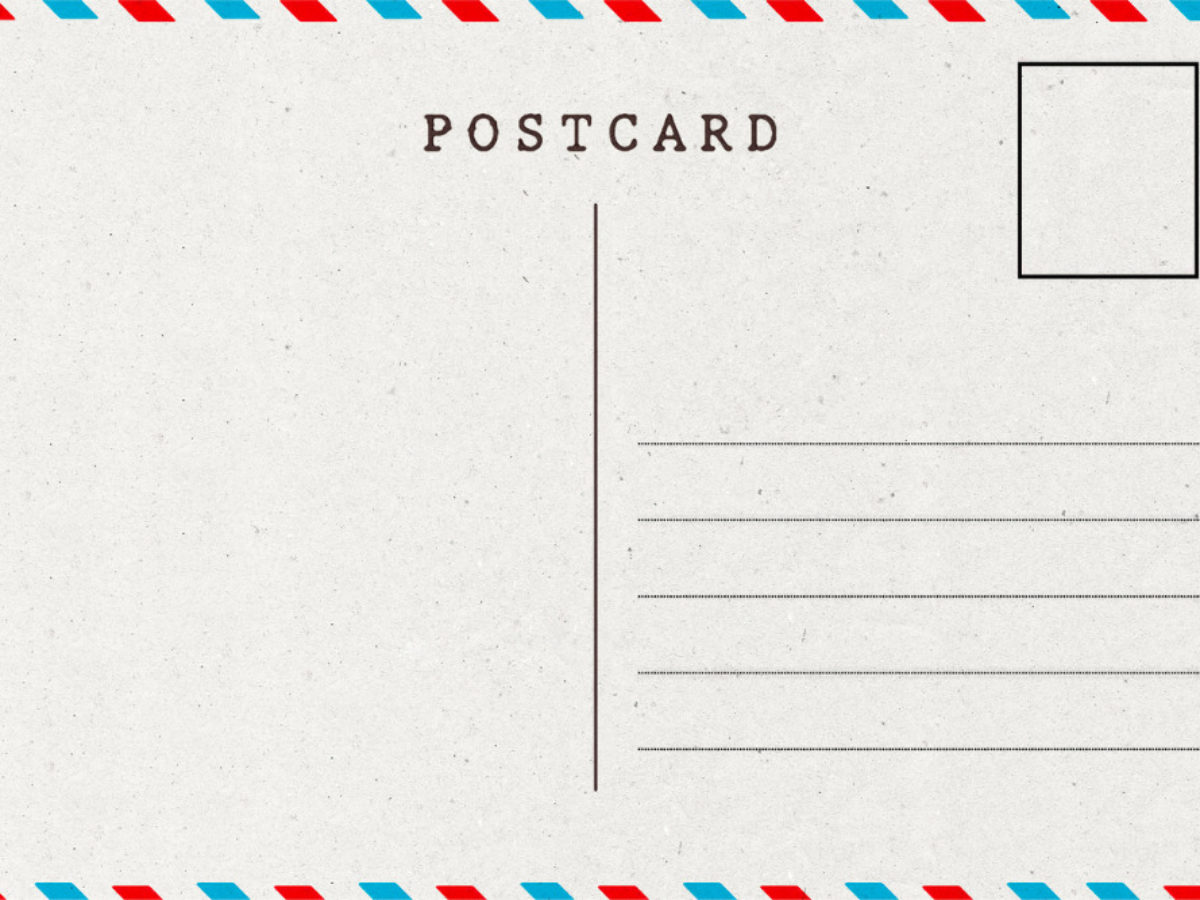 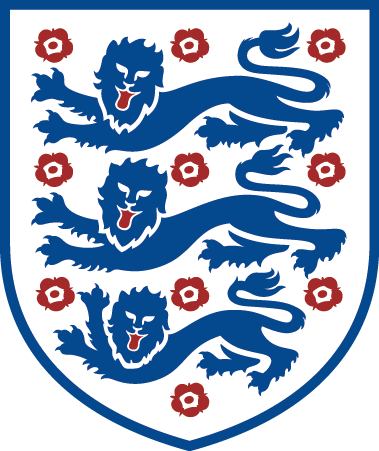 [Speaker Notes: Teacher Notes
Students to consolidate their learning within this section.
Linking back to the big question.]